Flexibility versus Specialization
Martin Solich
Marcel Bradtmöller
Álvaro Arrizabalaga
Aitor Calvo
Maria Jose Iriarte
FlexibilityversusSpecialization
1
Introduction
2
Theoretical Model
3
SimulationModel
4
Discussion
5
Outlook
1
FlexibilityversusSpecialization

Introduction
Research Problem
Gravettian technocomplex of the Western Pyrenees forms according to our knowledge a homogenous unit showing a broad bandwidth of local adaptation covering nearly 10.000 years (34.000-24.000)
For the same timeframe at least five global climatic events are expected to have had a significant effect on the environment of the Western Pyrenees
2
FlexibilityversusSpecialization

Introduction
The Gravettian of the Western Pyrenees
How have Gravettian hunter-gatherers been affected by the environmental fluctuation?
3
FlexibilityversusSpecialization

Introduction
Research Problem
The Gravettian hunter-gatherer society was relatively unaffected and had to be therefore highly resilient toward environmental fluctuations
Significant changeshappened, that are not visible in the archaeological record. The Gravettian hunter-gatherers have actually been affected and were repeatedly forced to adapt to altered environments
FlexibilityversusSpecialization
Theoretical Model
0
4
FlexibilityversusSpecialization
TheoreticalModel
FlexibilityversusSpecialization

Introduction
Adaptation
Behavioral Strategies of 
Gravettian Hunter-Gatherers
System Properties?

Adaptive Cycles?
time
0
5
FlexibilityversusSpecialization
TheoreticalModel
FlexibilityversusSpecialization

Introduction
Behavioral Systems
Individual Behavior
Connectivity
Resilience
Size
Interaction Strategies
Heterogeneity
Adaptation Capacity
Behavioral Patterns on Group and Society Level
0
6
FlexibilityversusSpecialization
TheoreticalModel
FlexibilityversusSpecialization

Introduction
Adaptive Cycles
Exploitation (α)
Adaptation Process
Release (Ω)
Environmental Change
System of highly interconnected SubunitsConservation (K)
‘Dissolved’ System:
Autonomous and Flexible Subunits
Renewal (r)
0
7
FlexibilityversusSpecialization
TheoreticalModel
FlexibilityversusSpecialization

Introduction
Typology
‚Opportunistic‘/Flexible HG
Specialized Hunter-Gatherer
Autonomous
Small Groups
Highly Mobile
Fluctuations in Group Size and Composition
Generalized Foraging Strategies
No or Low Territoriality
Strong Social Networks (quality against quantity)
Stable seasonal dependent Group Sizes and Compositions
Stronger interconnectivity of indiviuals
Higher Territoriality and lower Residential Mobility due to stronger interconnectivity to particular localities
Specialized Foraging Strategies
0
8
FlexibilityversusSpecialization
TheoreticalModel
FlexibilityversusSpecialization

Introduction
Models for the WP Gravettian
specialized
connectedness
Flexible
Behavioral
Systems
flexible
time
The Flexibile Hunter-Gatherer
The Specialized Hunter-Gatherer
FlexibilityversusSpecialization
Simulation Models
0
9
FlexibilityversusSpecialization
SimulationModel
FlexibilityversusSpecialization

Introduction
Agent-Based Modeling
Simulating the behavior of ‘independent’ entities 
Assumption: system dynamics emerge due to the interaction of agents
Spatially and temporally explicit
Spatial environment modeled by patch agents with own properties
Heterogeneous agents with different behavioral strategies
Modeling of dynamic social networks
0
10
FlexibilityversusSpecialization
SimulationModel
FlexibilityversusSpecialization

Introduction
General Assumptions
Agents representing hunter-gatherer Individuals
Primary goal of hunter-gatherers is to ensure regular food intake
Physical and natural Environment is represented by a 2-dimensional grid of ‘patches
Patches provide seasonal and climate-dependent resources
0
11
FlexibilityversusSpecialization
SimulationModel
FlexibilityversusSpecialization

Introduction
The Environmental Model
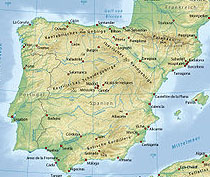 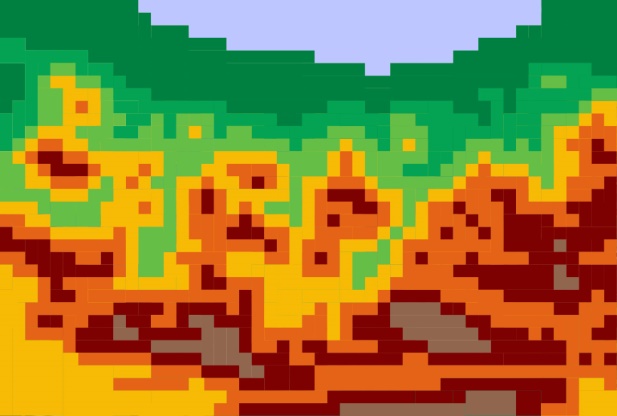 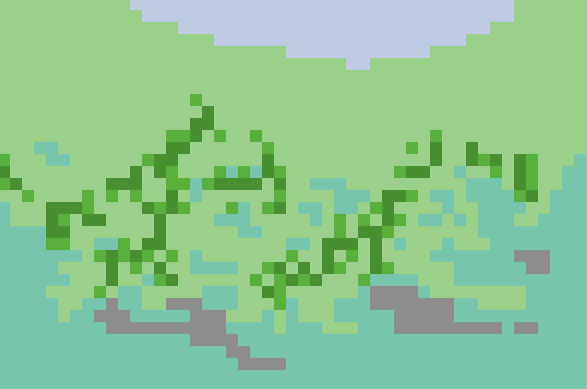 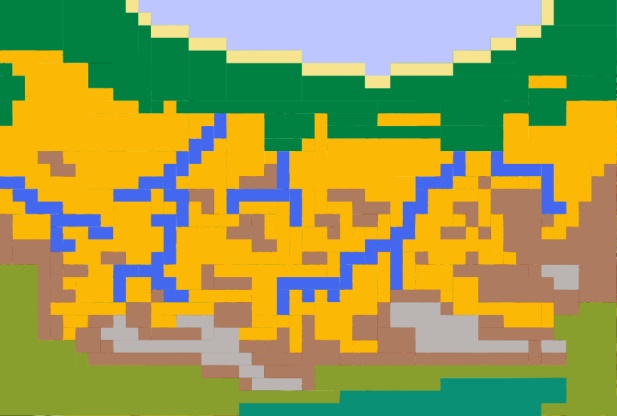 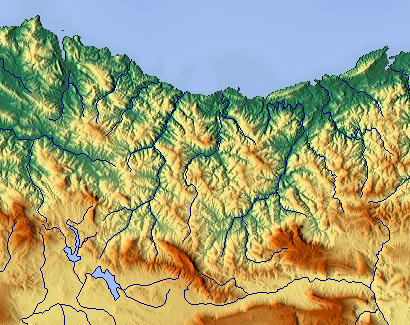 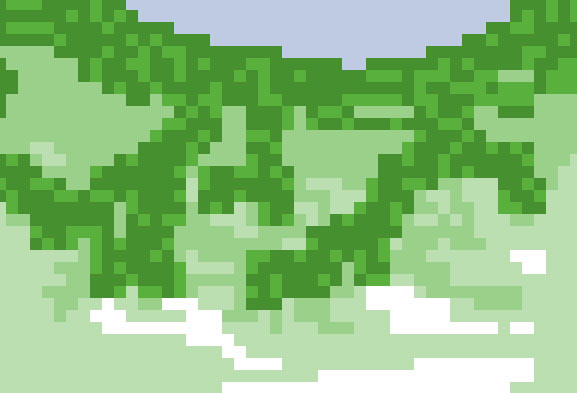 0
15
FlexibilityversusSpecialization
SimulationModel
FlexibilityversusSpecialization

Introduction
Differences
Specialized Hunter-Gatherer
‚Opportunistic‘/Flexible HG
Exploiting resources in a one-day moving range
Following specialized foraging, grouping and mobility strategy according to season
IF noTHEN stay
IF yesTHEN move
Check if a better location in a one-day moving range is available
How is the general food situation?
IF very goodTHEN consider to merge with another group
IF badTHENrelax specialization
IF badTHENconsider to split
IF goodTHEN check behavioral rule update
How is the general food situation?
0
18
FlexibilityversusSpecialization
SimulationModel
FlexibilityversusSpecialization

Introduction
The Process of Specialization
Specializations  toward:
Social Relations
Local Areas
Resource Types
0
19
FlexibilityversusSpecialization
FlexibilityversusSpecialization

Introduction
Implications
Concerning the Theoretical Model
The Adaptive Cycle Model in general appears to be plausible in relation to behavioural system approach 
Even simple simulation models addressing one dimension of connectivity demonstrate the emergence of unilinear and dynamic processes
0
20
FlexibilityversusSpecialization
FlexibilityversusSpecialization

Introduction
Implications
Regarding Western Pyrenees Gravettian
The bad news: very different scenarios are actually possible and current data could reflect adaptive cycles 
The good news: Simulation models reveal probabilities for specific land-use strategies. Example: East-West movements of nomadic small group hunter-gatherers versus South-North movements of specialized river valley occupants
0
21
FlexibilityversusSpecialization
FlexibilityversusSpecialization

Introduction
Outlook
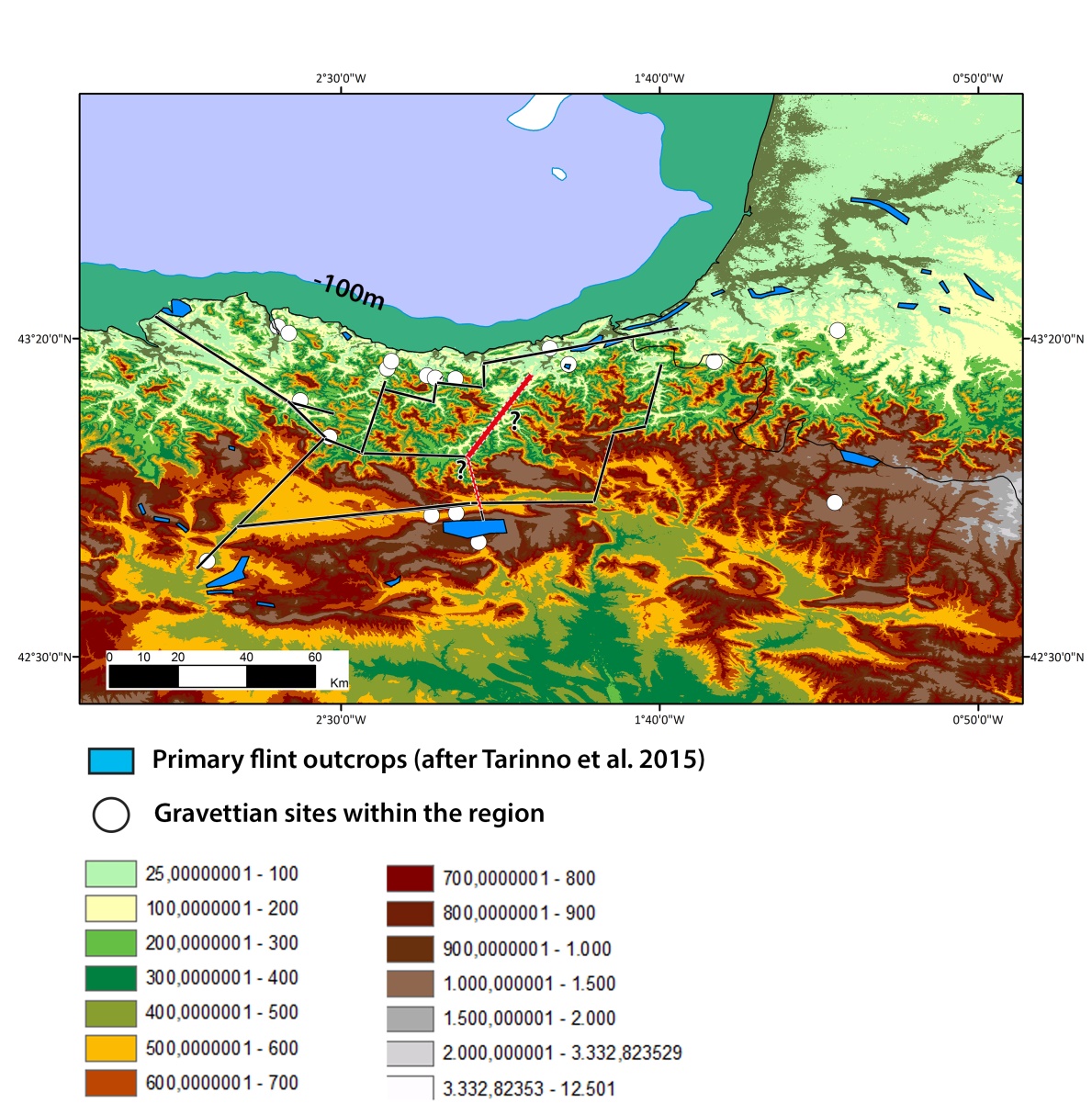 0
22
FlexibilityversusSpecialization
FlexibilityversusSpecialization

Introduction
Outlook
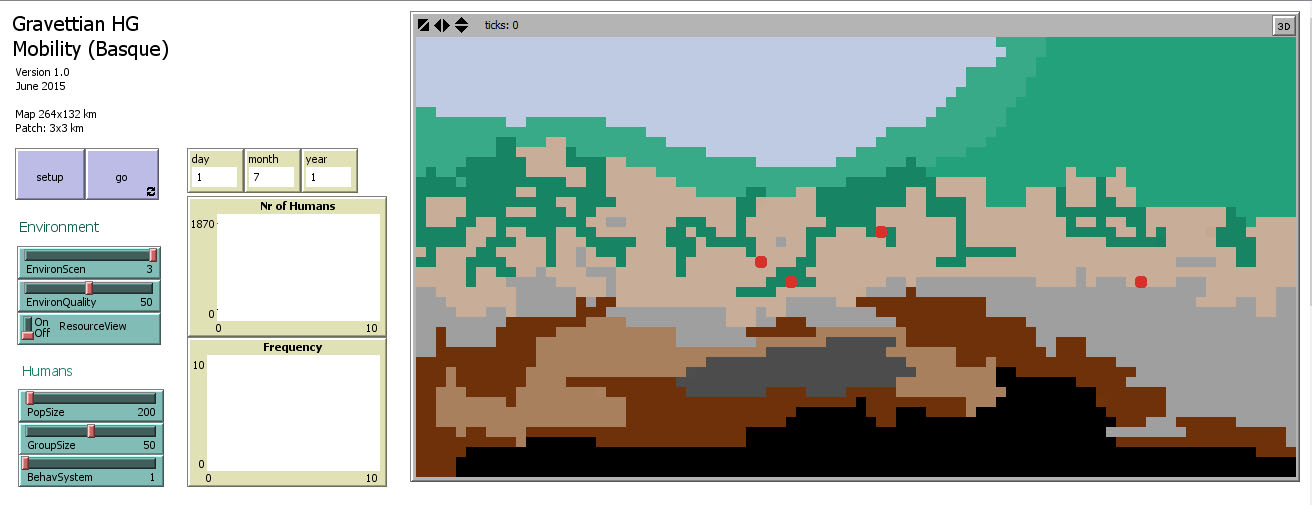 „Essentially, all models are wrong, but some are useful.“George E. P. Box (1919-2013)Thank You
Flexibility versus Specialization
Martin Solich
Marcel Bradtmöller
Álvaro Arrizabalaga
Aitor Calvo
Maria Jose Iriarte